Тема: Особенности технологии художественной обработки ткани в лоскутной технике в учреждениях дополнительного образования
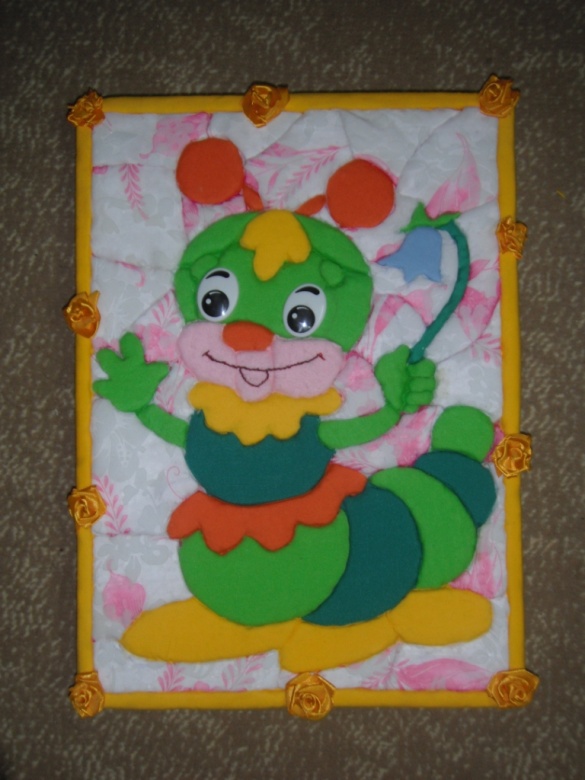 Выполнил
Учитель технологии
Лепахина Е.Д.
Технология выполнения лоскутного шитья
Виды шитья в лоскутной технике
Пэчворк

 – лоскутная техника аппликации или шитьё из лоскутков путём накладывания мелких деталей на более крупные
Квилт

 – лоскутная техника, включающая в себя несколько видов техник рукоделия: пэчворк, аппликацию, вышивку, стежки и строчки
Технология выполнения лоскутного шитья
Этапы выполнения художественного  квилта:
Этапы выполнения квилта на пенопласте:
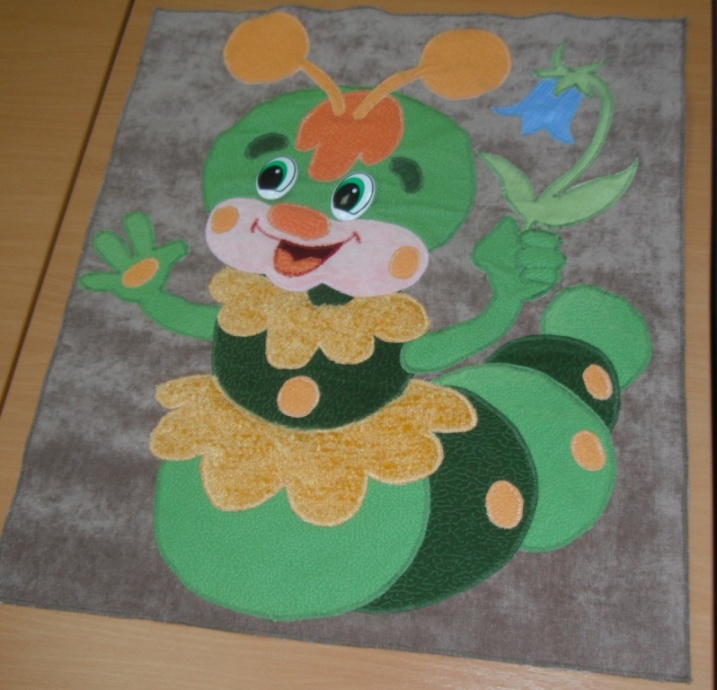 Выбор рисунка для работы. Создание эскиза и чертежа работы в натуральную величину
Подбор ткани для фона и аппликации
Подготовка ткани к работе
Раскрой ткани
Сшивание элементов основы
Нашив аппликации
Стежка изделия
Отделка
Выбор рисунка для работы. Создание эскиза и чертежа работы в натуральную величину
Перенос рисунка на пенопласт
 Выполнение надрезов по контуру рисунка
Подбор ткани
Подготовка ткани к работе
Раскрой ткани
Создание изображения
Создание рамки
Отделка
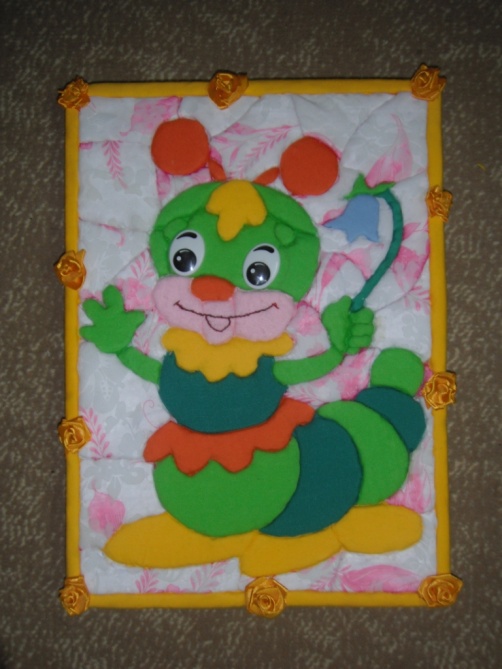 Этапы выполнения квилта на пенопласте:
Выбор рисунка для работы. 
Создание эскиза и чертежа работы 
в натуральную величину





2. Перенос рисунка 
на пенопласт
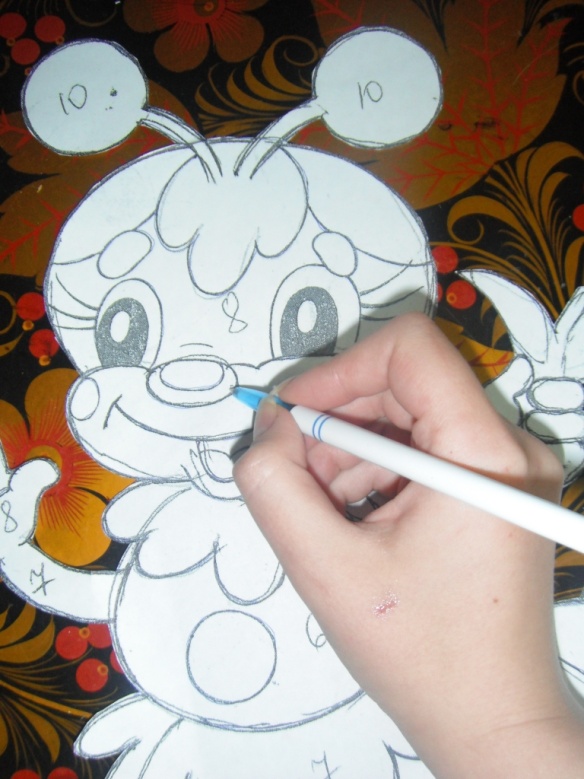 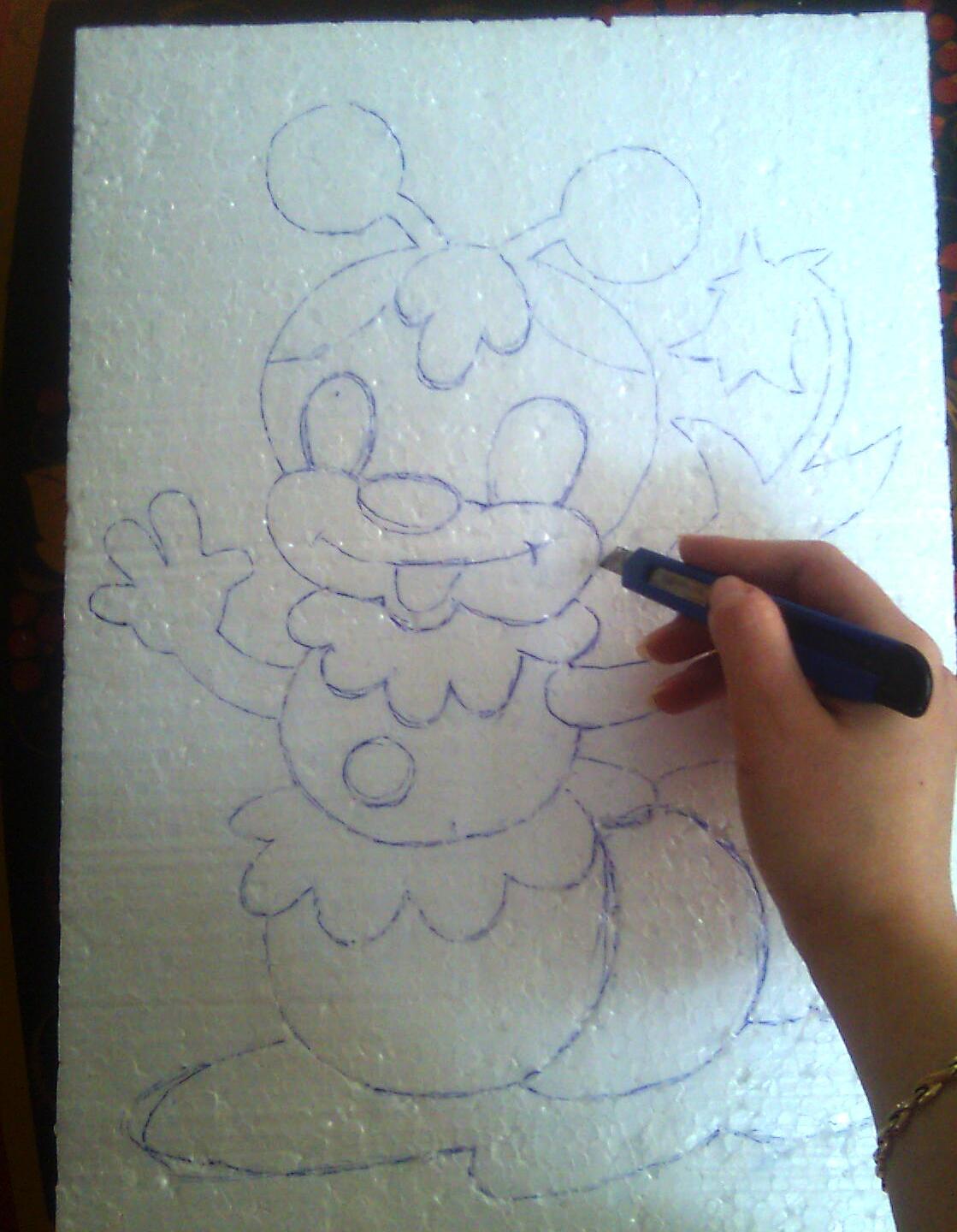 Этапы выполнения квилта на пенопласте:
3. Выполнение надрезов 
по контуру рисунка




4. Подбор ткани



5. Подготовка ткани к работе
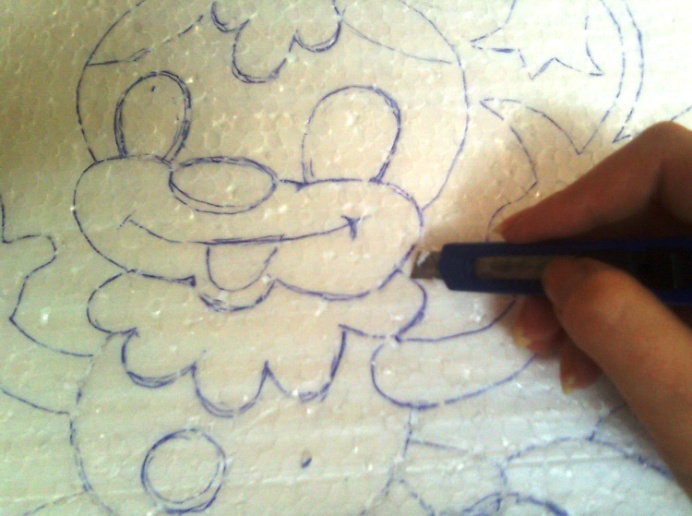 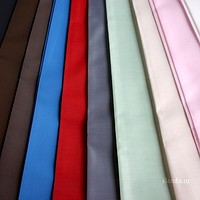 Этапы выполнения квилта на пенопласте:
6. Раскрой ткани






7. Создание изображения
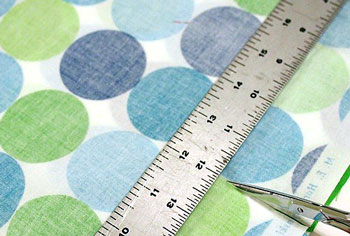 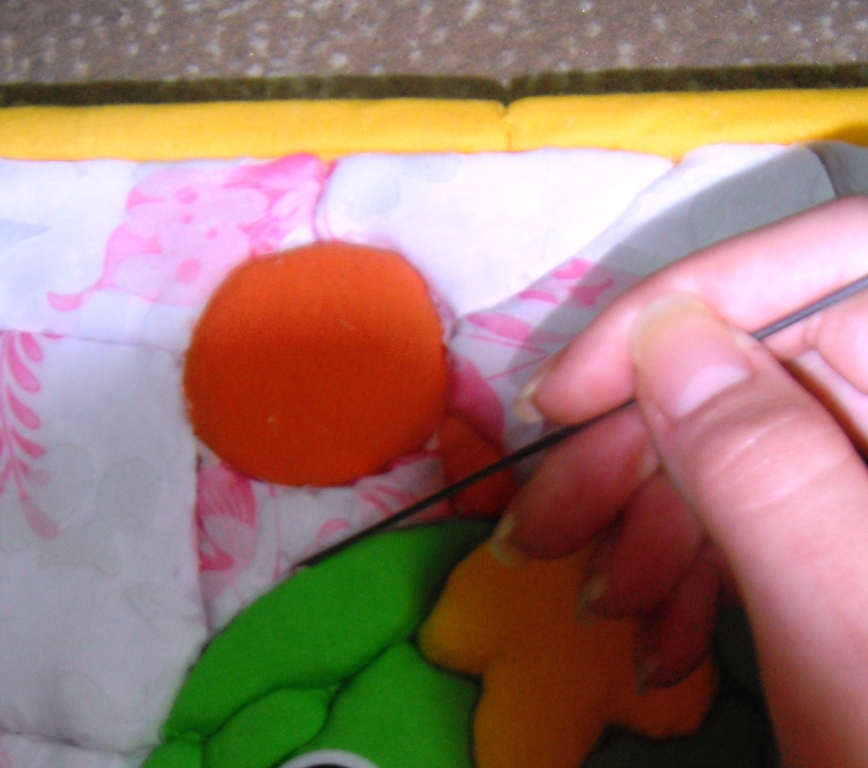 Этапы выполнения квилта на пенопласте:
8. Создание рамки






9. Отделка
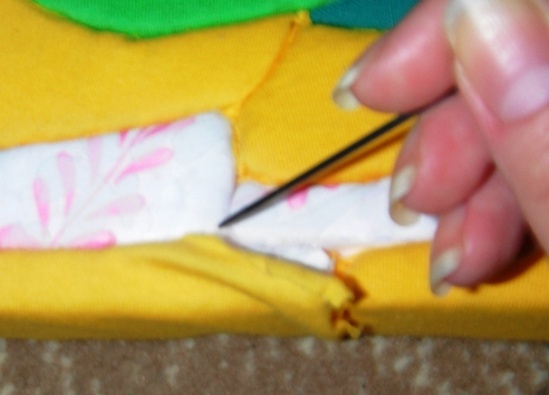 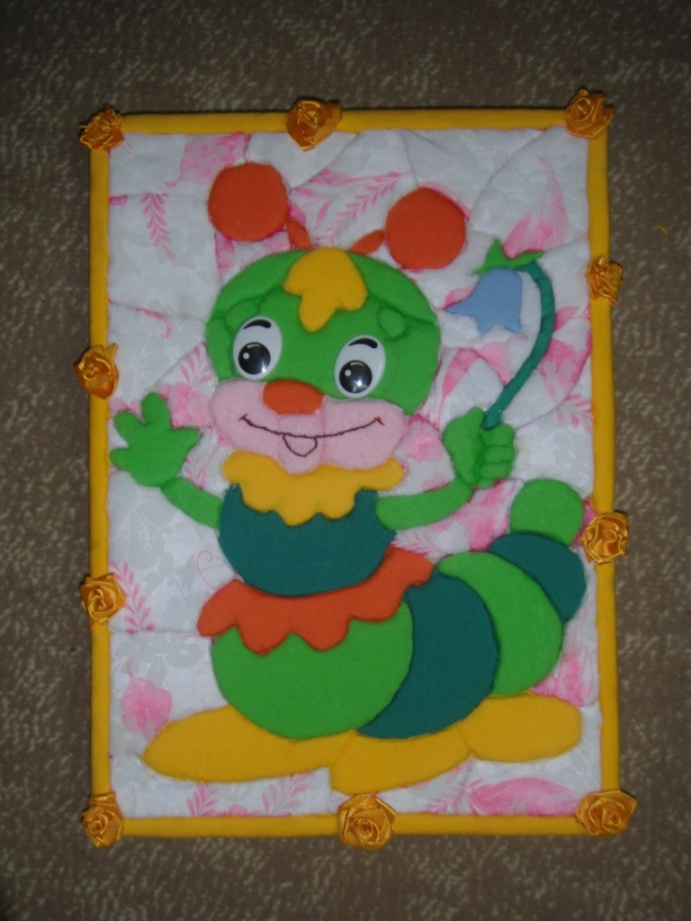 Технология выполнения лоскутного шитья
Достоинства квилта на пенопласте
Твердая основа – пенопласт
Не требуется знаний работы на швейной машине
Использование минимального количества инструментов
Экономия времени и средств 
Повышение безопасности при работе
Значительная легкость и простота выполнения изделия
Работы детей кружка «Лоскутная фантазия»
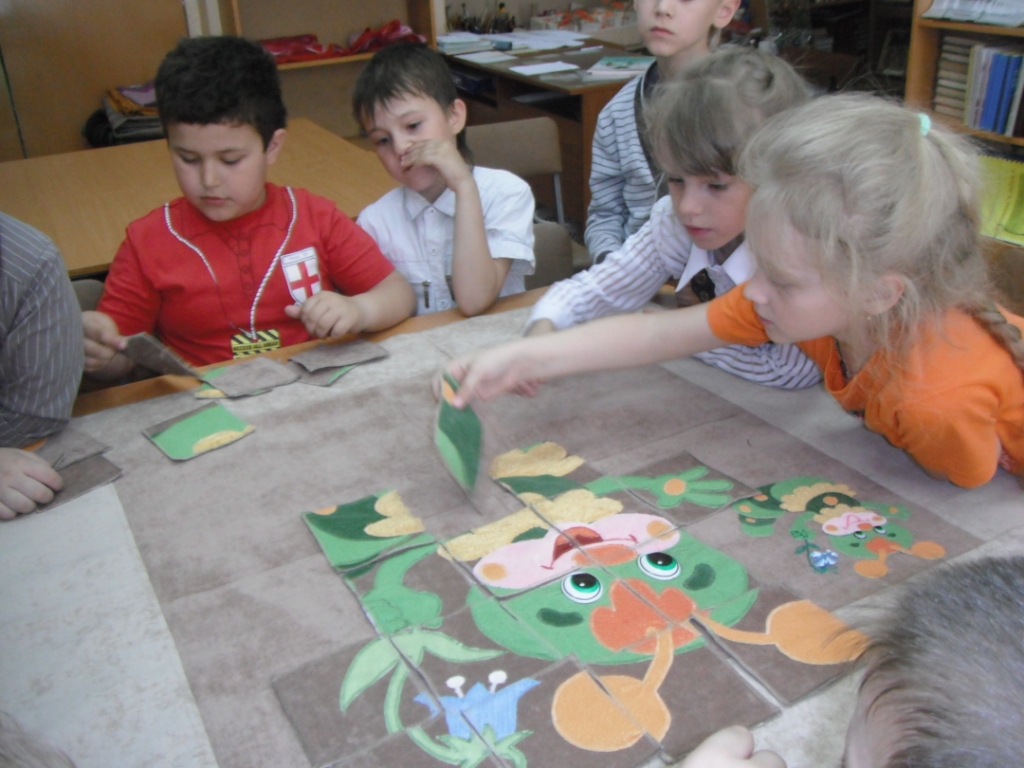 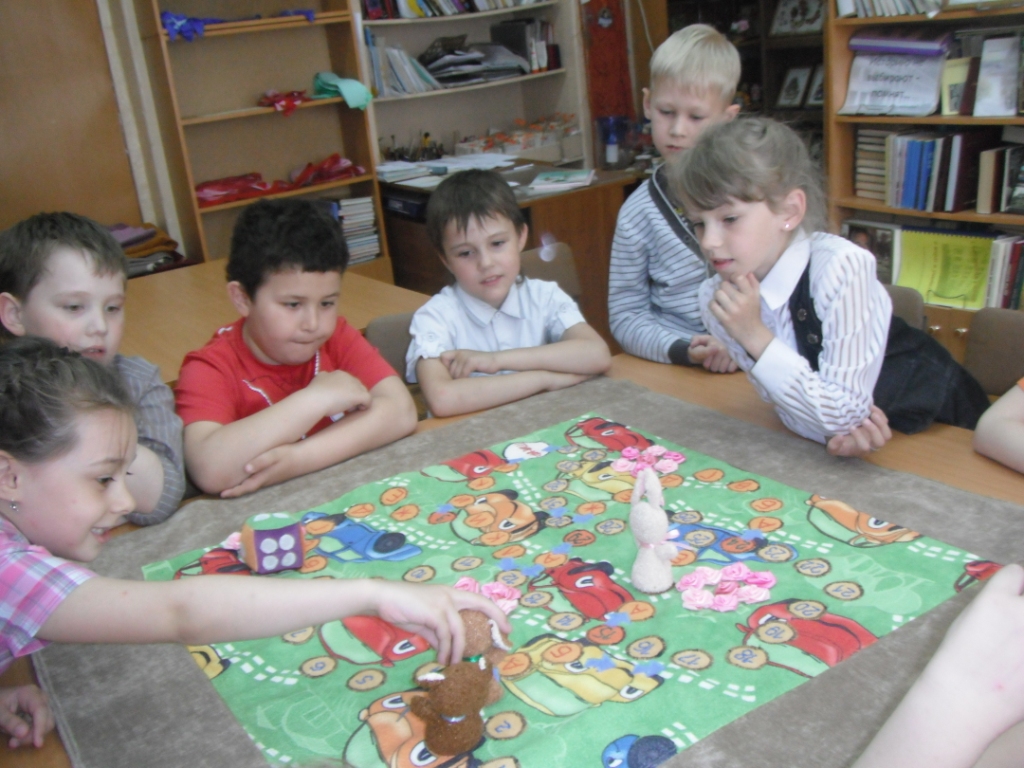 Работы детей кружка «Лоскутная фантазия»
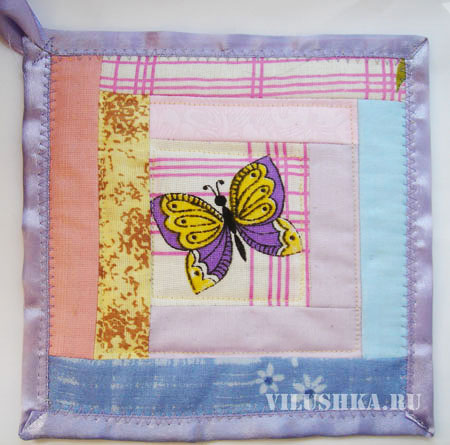 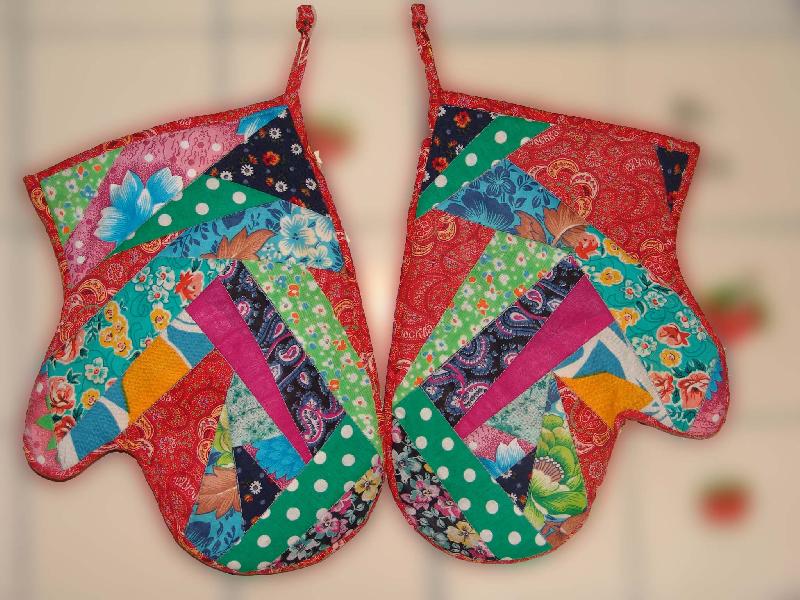 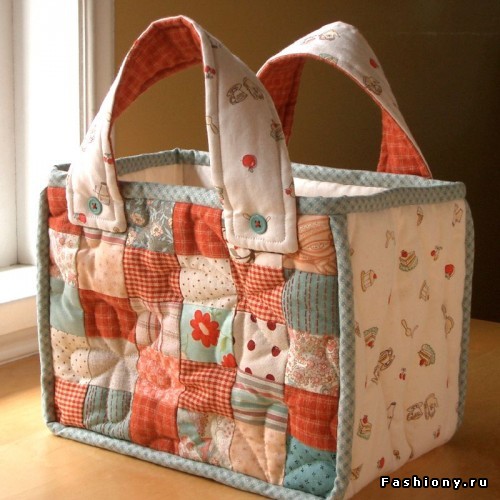 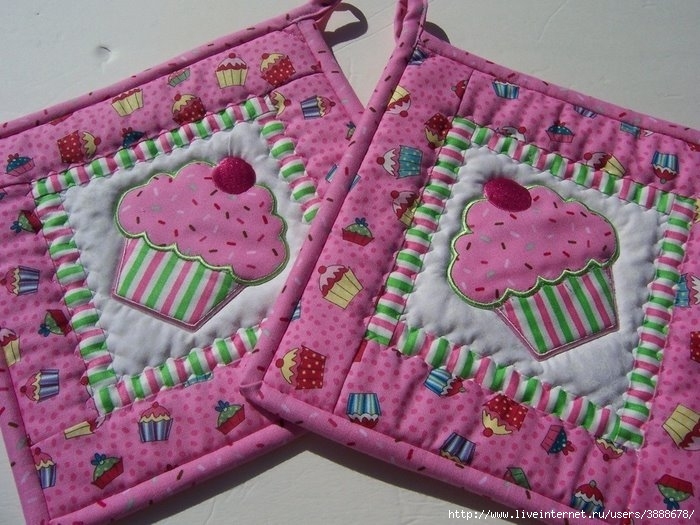